Chemical and biochemical  principles of toxicity dr.afrah leCTURE 2
1
Alkali and Alkaline Earth Metals 
Alkali metals ( Li, Na, K ) and hydrogen have a single outer valence electron and lose this electron easily to form compounds with a valence of 1+. The alkaline earth metals ( Mg, Ca ) readily lose 2 electrons, and their cations have a 2+ charge. 

Xenobiotics may interfere with the physiologic role of these key electrolytes. Li+  may mimic K+  and enter neurons through K+  channels, following which it serves as a poor substrate for the repolarizing Na+/K+ - ATPase. Thus, Li+  interferes with cellular K+  homeostasis and alters neuronal  repolarization accounting for the neuroexcitability manifesting as tremor
2
Transition metals 
Transition elements are chemically defined as elements which form at least one ion with a partially filled subshell of d electrons. Because the transition metals have partially filled valence shells, they are capable of obtaining several, usually positive, oxidation states. This important mechanism explains the role of transition metals in redox reactions generally as electron acceptors .
3
Heavy Metals
Some heavy metals are electrophiles that interfere with nucleophilic sulfhydryl – containing enzymes such as     ( Hg, As, Pb, …… etc )  
Some of the heavy metals participate in the generation of free radicals through Fenton chemistry .
4
REDUCTION – OXIDATION   :

Reduction – oxidation ( redox ) reactions involve the movement of electrons from one atom or molecule to another, and actually comprise two dependent reactions : reduction and oxidation. 
Reduction is the gain of electrons by an atom that is thereby reduced . The electrons derive from a reducing agent , which in the process becomes oxidized .
Oxidation is the loss of electrons from an atom, which is, accordingly, oxidized . An oxidizing agent accepts electrons and, in the process, is reduced.
5
The implications of redox chemistry for medical toxicology are profound, for example : 
The oxidation of ferrous (Fe 2+ ) to ferric (Fe 3+ ) iron within the hemoglobin molecule creates the dysfunctional methemoglobin molecule.
Elemental lead and mercury are both intrinsically harmless metals, but when oxidized to their cationic forms both produce devastating clinical effects.
6
Reactive Oxygen Species 
Free radicals are reactive molecules that contain one or more unpaired electrons and are typically neutral but may be anionic or cationic. However, because certain toxicologically important reactive molecules do not contain unpaired electrons, such as hydrogen peroxide (H2O2 ) and ozone (O3 ), the term reactive species is preferred. 
The reactivity of these molecules directly relates to their attempts to fill their outermost orbitals by receiving an electron; the result is oxidative stress on the biologic system.
7
Reactive species are continually generated as a consequence of endogenous metabolism and there is an efficient system for their control. Under conditions of either excessive endogenous generation or exposure to exogenous reactive species, the physiologic defense against these toxic products is overwhelmed. When this occurs, reactive species induce direct cellular damage as well as initiate a cascade of oxidative reactions that perpetuate the toxic damage.
8
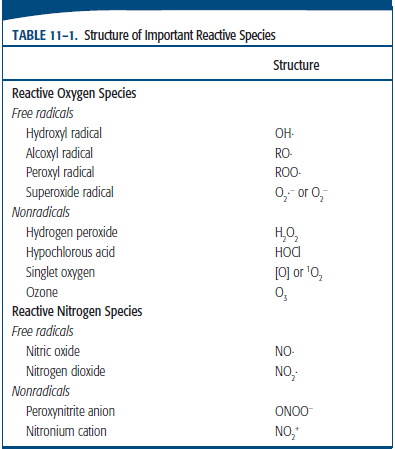 9
Superoxide is generated within neutrophil and macrophage lysosomes as part of the oxidative burst, a method of eliminating infectious agents and damaged cells. Superoxide may subsequently be enzymatically converted, or “dismutated,” into hydrogen peroxide by superoxide dismutase (SOD)
Hydrogen peroxide may be subsequently converted into hypochlorous acid by the enzymatic addition of chloride by myeloperoxidase. Both hydrogen peroxide and hypochlorite ion are more potent reactive oxygen species than superoxide.
10
Although superoxide and hydrogen peroxide are reactive species, it is their conversion into the hydroxyl radical (OH⋅) that accounts for their most consequential effects. The hydroxyl radical is generated by the Fenton reaction , in which hydrogen peroxide is decomposed in the presence of a transition metal. This catalysis typically involves Fe 2+ , Cu + , Cd 2+ , Cr 5+ , Ni 2+ , or Mn 2+ .
The Haber – Weiss reaction , in which a transition metal catalyzes the combination of superoxide and hydrogen peroxide, is the other important means of generating the hydroxyl radical.
11
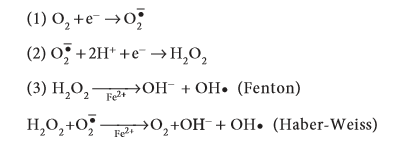 12
Under normal conditions, there is a delicate balance between the formation and immediate endogenous detoxification of reactive oxygen species. For example, the conversion of the superoxide radical to hydrogen peroxide via SOD is rapidly followed by the transformation
of hydrogen peroxide to water by glutathione peroxidase or catalase. Furthermore, in order to minimize the formation of hydroxyl radicals, transition metals exist in “free” form in only minute quantities in biologic systems; that is, cells have developed extensive systems by which transition metal ions can be sequestered and rendered harmless.
13
Specialized proteins that safely sequester transition metal ions, such as :
Ferritin : binds iron 
Ceruloplasmin : binds copper
Metallothionein : binds cadmium
14
The key reactive nitrogen species is nitric oxide. At typical physiologic concentrations, this radical is responsible for vascular endothelial relaxation through stimulation of guanylate cyclase. However, during oxidative burst, high concentrations of nitric oxide are formed from    l – arginine. At these concentrations, nitric oxide has primarily both
damaging effects and reacts with the superoxide radical to generate the peroxynitrite anion. This is particularly important because peroxynitrite may spontaneously degrade to form the hydroxyl radical. Peroxynitrite ion is implicated in both the delayed neurologic effects of carbon monoxide poisoning and the hepatic injury from acetaminophen.
15
Redox Cycling
Although transition metals are an important source of reactive species, certain xenobiotics are also capable of independently generating reactive species. Most do so through a process called redox cycling , in which a molecule accepts an electron from a reducing agent. and subsequently transfers that electron to oxygen, generating the superoxide radical. At the same time, this second reaction regenerates the parent molecule, which itself can gain another electron and restart the process. The toxicity of paraquat is selectively localized to pulmonary endothelial cells. Its pulmonary toxicity results from redox cycling generation of reactive oxygen species . A similar process, localized to the heart, occurs with anthracycline antineoplastic agents such as doxorubicin
16
NUCLEOPHILES AND ELECTROPHILES :
Nucleophiles are species with increased electron density, frequently in the form of a lone pair of electrons (such as cyanide ion and carbon monoxide).
Nucleophiles have an affinity for atoms or molecules which are electron deficient; such moieties are called electrophiles.
17
BIOCHEMICAL AND METABOLIC PRINCIPLES
Xenobiotics are compounds that are foreign to a living system. Toxic xenobiotics interfere with critical metabolic processes, causing structural damage to cells or altering the cellular genetic material.
Sites of action include the active sites of enzymes, DNA, and lipid membranes
18
Various factors affect the ability of a xenobiotic to access a particular organ. For example, many potentially toxic xenobiotics fail to produce CNS injury because they cannot cross the blood–brain barrier. The negligible CNS effects of the mercuric salts when compared with organic mercury compounds are related to their inability to penetrate the CNS.
19
Two potent biologic xenobiotics  : 
Ricin  (from  Ricinus communis ) 
α – amanitin  (from  Amanita phalloides) 
They block protein synthesis through the inhibition of RNA polymerase. However, they cause different clinical effects because of access to different tissues. 
Ricin has a special binding protein that enables it to gain access to the endoplasmic reticulum in GI mucosal cells, where it inhibits cellular protein synthesis and causes severe diarrhea. 
α – Amanitin  is transported into hepatocytes by bile salt transport systems, where inhibition of protein synthesis results in cell death.
20
The electrical charge on a toxin also affects its ability to enter a cell. Unlike the ionized (charged) form of a xenobiotic, the uncharged form is lipophilic and passes easily through lipid cell membranes to enter the cells. The pK a  of an acidic xenobiotic (HA↔A−  + H+)  is the pH at which 50% of the molecules are charged      (A− form) and 50% are uncharged (HA form).                A xenobiotic with a low pK a  is more likely to be absorbed in an acidic environment where the uncharged form predominates.
21
GENERAL ENZYME CONCEPTS
The capability to detoxify and eliminate both endogenous toxins and xenobiotics is crucial to the maintenance of physiologic homeostasis and normal metabolic functions. 
A simple example is the detoxification of cyanide, a potent cellular poison that is common in the environment and is also a product of normal metabolism. Mammals have evolved the enzyme rhodenase, which combines cyanide with thiosulfate to create the less toxic, renally excreted compound thiocyanate.
22
Cytochrome P450 enzymes responsible for biotransformation act on more lipophilic xenobiotics, are embedded in the lipid membranes of the cytosol – based endoplasmic reticulum. 
Biotransformation is the physiochemical alteration of a xenobiotic, usually as a result of enzyme action. Most definitions also include that this action converts lipophilic substances into more polar, excretable substances. The chemical nature of the xenobiotic determines whether it will undergo biotransformation; however, most undergo some degree of biotransformation. 
The hydrophilic nature of ionized compounds such as carboxylic acids enables the kidneys to rapidly eliminate them. Very volatile compounds , such as enflurane, are expelled promptly via the lungs. Neither of these groups of xenobiotics undergo significant enzymatic metabolism
23
Biotransformation usually results in “detoxification,” a reduction in the toxicity, by the conversion to hydrophilic metabolites of the xenobiotic that can be renally eliminated. However, this is not always the case. Many parent xenobiotics are inactive and must undergo “metabolic activation”. When metabolites are more toxic than the parent xenobiotic, biotransformation has resulted in “toxification .
24
Biotransformation is often divided into phase I and phase II reactions. Phase I reactions prepare lipophilic xenobiotics for the addition of functional groups or actually add the groups, converting them into more chemically reactive metabolites. This is usually followed by phase II synthetic reactions that conjugate the reactive products of phase I with other molecules that render them more water soluble, further detoxifying the xenobiotics and facilitating their elimination.
25
GENETIC POLYMORPHISM
A polymorphism is a genetic change that exists in at least 1% of the human population.  A polymorphism in a biotransformation enzyme may change its rate of activity. 
The heterogeneity of CYP enzymes contributes to the differences in metabolic activity between patients.  Differences in biotransformation capacity that lead to toxicity, once thought to be “idiosyncratic” drug reactions, are likely caused by these inherited differences in the genetic complement of individuals.
26
GSH and xenobiotics 
The reactive compounds initiate an attack on the sulfur group of cysteine, resulting in conjugation with GSH that detoxifies the reactive metabolite. Of the three phase II reactions addressed, hepatic concentrations of glutathione by far account for the greatest amount of cofactors used. While intracellular glutathione is difficult to deplete, when it does occur, severe hepatotoxicity often follows. 
Some GSH conjugates are directly excreted. More commonly, the glycine and glutamate residues are cleaved and the remaining cysteine is acetylated to form an  N – acetylcysteine (mercapturic acid) conjugate that is readily excreted in the urine. A familiar example of this detoxification is the binding of  N – acetyl – p – benzoquinoneimine  (NAPQI), the toxic metabolite of acetaminophen, by glutathione
27
MECHANISMS OF CELLULAR INJURY
SYNTHESIS OF TOXINS 
Sometimes a xenobiotic is mistaken for a natural substrate by synthetic enzymes that biotransform it into an injurious compound. The incorporation of the rodenticide fluoroacetate into the tricarboxylic acid cycle is an example of this mechanism of toxic injury .
28
INJURY BY METABOLITES OF BIOTRANSFORMATION : 
Many toxic products result from metabolic activation .  The CYP enzymes most associated with bioactivation are 1A1, 1B1, 2A6, and 2E1 while 2C9 and 2D6 yield little toxic activation.  
Highly reactive metabolites exert damage at the site where they are synthesized; reacting too quickly with local molecules to be transported elsewhere. This commonly occurs in the liver, the major site of biotransformation of xenobiotics . However, the lungs, skin, kidneys, gastrointestinal tract, and nasal mucosa can also create toxic metabolites that cause local injury.
29
FREE RADICAL FORMATION 
Within an atom, it is energetically favorable for electrons to exist in lone pairs or as a part of a chemical bond. An element or compound with an unpaired electron, called a  radical  or  free radical,  is very reactive and it generally does not exist for long. It rapidly seeks other species in order to obtain another electron. Radicals include the superoxide anion O 2•– , which is produced by adding an electron to O2 , and the highly reactive hydroxyl radical HO•, which is produced by splitting the H2O2  molecule into two.
30
The H2O2  molecule itself is reactive and is also associated 
with injury. The superoxide and hydroxyl radicals react with other molecules in order to stabilize; however, by taking an electron in order to do so, they generate new free radical species, potentially initiating a chain reaction. The production of radicals is a normal occurrence and the human body has defense mechanisms. Some xenobiotics promote the formation of reactive oxidizing species to the extent that defensive mechanisms against oxidants are overwhelmed, a condition called  oxidative stress . Oxidizing species are called such because, by reducing themselves by taking away electrons, they oxidize the species from which they took the electrons.
31
While oxidative stress may result in oxidative damage to nucleic acids and proteins, other classic targets are polyunsaturated fatty acids (PUFA) in cellular membranes, resulting in lipid peroxidation (the oxidative destruction of lipids). This attack removes the particularly reactive hydrogen atom, with its lone electron, from a methylene carbon of a PUFA; leaving an unpaired electron and causing the formation of a lipid radical. This lipid radical attacks other PUFA, causing a chain reaction that destroys the cellular membrane. Membrane degradation products initiate inflammatory reactions in the cells, resulting in further damage.
32
CRITICAL BIOCHEMICAL PATHWAYS AND XENOBIOTICS THAT AFFECT THEM 

Arsenate has a toxic effect at the glycolytic step where 3-phosphoglyceraldehyde dehydrogenase (3-PGA) catalyzes the oxidation of glyceraldehyde-3-phosphate to 1,3-diphosphoglycerate; a reaction that preserves a high-energy phosphate bond used to synthesize ATP in the next step of glycolysis . 
Arsenate acts as an analog of phosphate at this step. While glycolysis continues, the resultant unstable arsenate intermediate is rapidly hydrolyzed, preventing the subsequent synthesis of ATP.
33
Various xenobiotics inhibit the citric acid cycle. The rodenticides, sodium fluoroacetate and fluoroacetamide, are combined with coenzyme A, to create fluoroacetyl CoA (FAcCoA). The FAcCoA substitutes for acetyl CoA, entering the TCA cycle by condensation with oxaloacetate to form fluorocitrate, which inhibits citrate metabolism, resulting in inhibition of the cycle and termination of oxidative metabolism
34
Thiamine is an important cofactor for 2 citric acid cycle enzymes: the conversion of pyruvate to acetyl-CoA by pyruvate decarboxylase and for the conversion of α-ketoglutarate to succinyl-CoA by α-ketoglutarate dehydrogenase . The life-threatening effects of thiamine deficiency are likely related to impairment of these enzyme functions. Arsenite inhibits these thiamine-dependent enzymes within the citric acid cycle.
35
Mitochondria oxidize substrates, consume oxygen, and make ATP. Xenobiotics that interrupt oxidative phosphorylation impair ATP production by either inhibiting specific electron chain complexes or by acting as “uncouplers.” Both of these mechanisms result in rapid depletion of cellular energy stores, followed by failure of ATP-dependent active transport pumps, loss of essential electrolyte gradients, and increases in cell volume.
36
Inhibitors of specific cytochromes block electron transport and cause an accumulation of reduced intermediates proximal to the site of inhibition. This stops the regeneration of oxidized substrates for the citric acid cycle, particularly NAD +  and FAD, further impairing oxidative metabolism. Cyanide, carbon monoxide, and hydrogen sulfide block the cytochrome a-a 3 – mediated reduction of O2  to H2O. The very dramatic clinical effects of a significant cyanide exposure illustrate the importance of aerobic metabolism.
37